Mitosis, Meiosis & Chromosomal Disorders
EQ1: What is the difference between Mitosis and Meiosis?
EQ2: What is the difference between haploid and diploid?
DNA is the molecule that transfers hereditary       			information from one cell to the next.
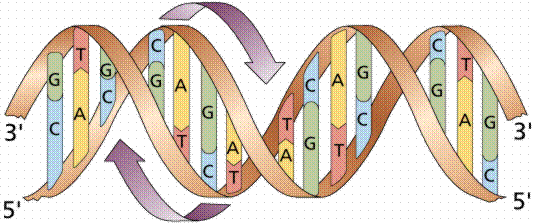 This is a model of the double helix shape of DNA.
When a cell is dividing, DNA winds up tightly and forms chromosomes in the nucleus of the cell. A Copy of DNA is needed in all cells.
A specific portion of the DNA is called a gene, which has 1 piece of genetic information.  Ex. Hair color is a gene.
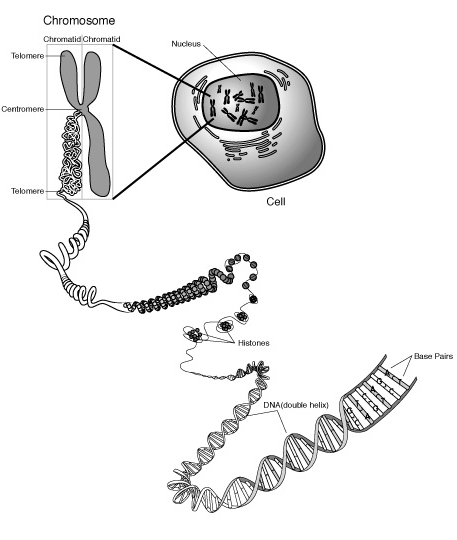 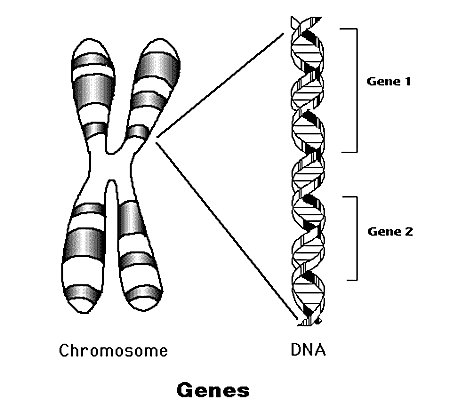 The genes are contained within the chromosome.
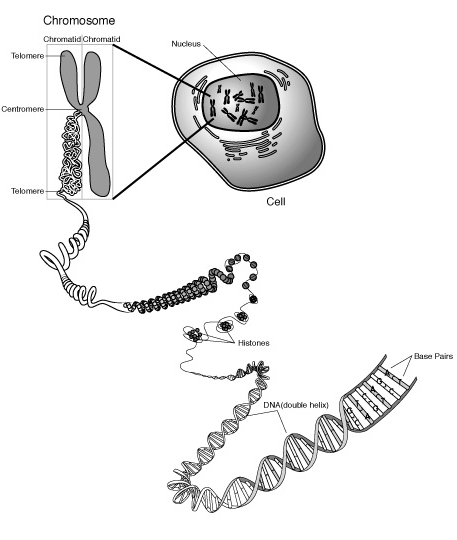 Fill in your diagram!
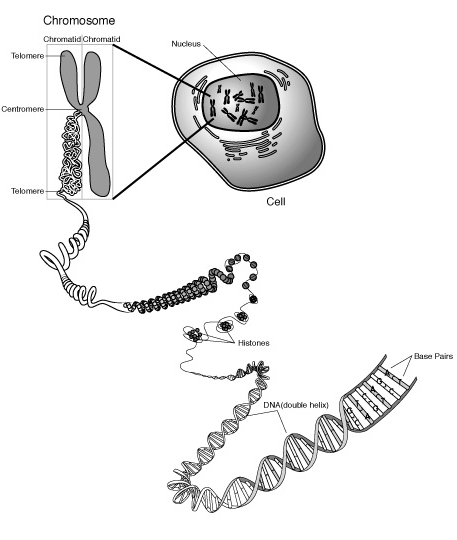 Mitosis & Meiosis
Mitosis purpose: Copy cell & DNA inside, ex. heal wounds
Meiosis purpose: Make genetically unique gametes that can combine with other parent gamete ex. Make babies
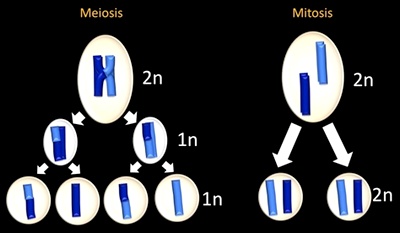 DRAW:
MITOSIS
When somatic (body) cells reproduce themselves the process is called MITOSIS.
Somatic Cell
2N
All cells made by Mitosis are diploid, containing 2 copies of each chromosome (2N).
Mitosis leads to the production of two “daughter cells”.
 Each daughter cell has the same number of chromosomes as the parent cell.
2N
2N
Daughter Cells
Main purposes of mitosis:
Growth
Repair
Asexual reproduction (bacteria)
MEIOSIS
DRAW:
Each cell made by Meiosis contains only 1 copy of each chromosome (n).
When gamete (sperm or egg) cells reproduce themselves the process is called MEIOSIS. Meiosis reduces chromosome # in half.
Making Gamete Cells
2N
During meiosis, a single diploid cell divides and produces FOUR genetically different haploid cells.
N
N
In Meiosis crossing over occurs, where the chromosomes next to each other (homologous chromosomes) swap genes, this increases genetic variety in the potential offspring.
N
N
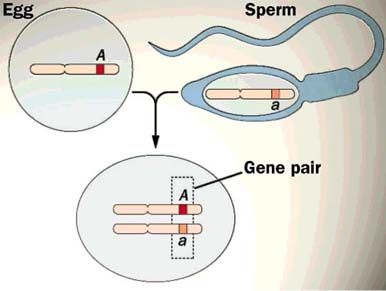 Gametes (n)
Made by Meiosis
Somatic Cells (2n)
Reproduce (clone) through Mitosis
In animals…

Somatic cells (cells of the body) are diploid. This means that each cell has two chromosomes of each type. They are in PAIRS. One from mom and one from dad. These are the cells used to make karyotypes. Made through MITOSIS.
Biologists use “2N” to symbolize diploid.
Gamete cells (egg, sperm) are haploid. This means that each cell has only ONE of each type of chromosome. Why? Made through MEIOSIS.
Biologists use “N” to symbolize haploid.
Mitosis or Meiosis???
1. Asexual Reproduction? ____
2. Results in 2 identical cells? ____
3. Results in 4 non-identical cells? ____
4. Produces gametes? _____
5. Results in variation? _____
6. Results in haploid cells? _____
7. Used for growth and repair? _____
8. Skin cells? _____
9. Sperm cells? _____
10. Makes 2N cells? _____
Mom
Dad
Sex Chromosomes: A single pair of chromosomes that determines the gender of the organism. Always put last, pair #23. 
-Female = XX
-Male =XY 
-Do NOT always match by size- XY!
Autosomes: All other chromosomes not involved in gender determination. Pairs #1-22, Put from largest to smallest.
-Matched by same size, like socks!
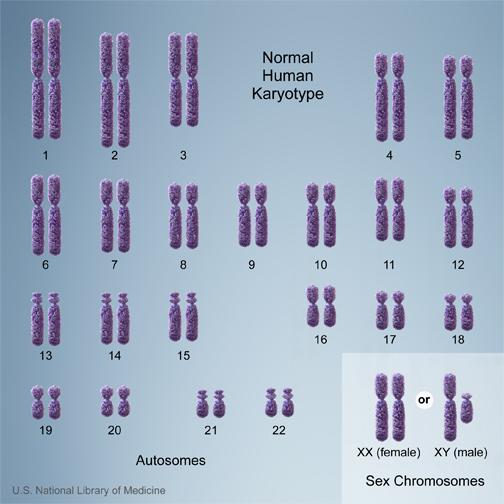 M
D
M
D
M
D
Arts & Crafts: Karyotyping
No, the chromosomes in your cells are not usually neatly paired up from 1 to 23. First, scientists have to stain the cell and view it with a powerful microscope. They then take a photograph of the chromosomes in the cell, print it out, cut out the chromosomes and find the matching pairs by same size.  They then line them up from largest to smallest with the XX or XY at the end.
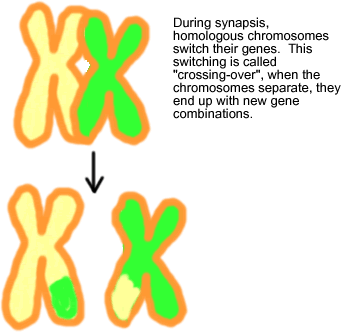 Meiosis: Crossing Over: Homologous Chromosomes swap (switch) some genes during MEIOSIS only.  This creates variety in the gametes. 
This is why kids who have the same two parents don’t have to look identical, or even alike. Or, conversely, why two siblings might look exactly like their sibling- if they had the same cross-overs.
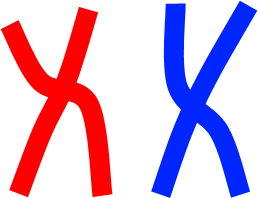 A karyotype is a picture showing the arrangement of a full set of human chromosomes.
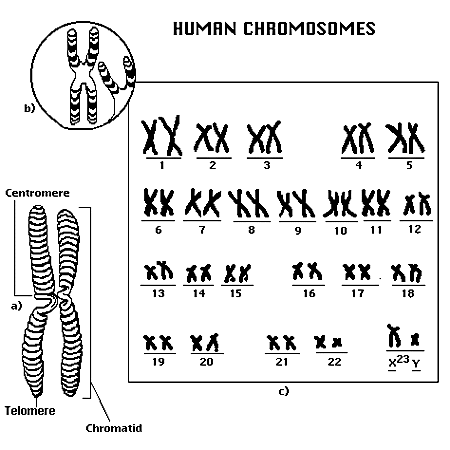 We are homologous pair #5!
We are the sex chromosomes and we determine the gender
-Humans have 46 (23 pairs- half from mom, half from dad) chromosomes
-Each pair is called “homologous,” meaning “same” genes
Practice
Is this karyotype from a male or female human?
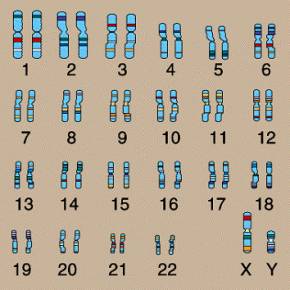 Practice
Is this karyotype from a male or female human?
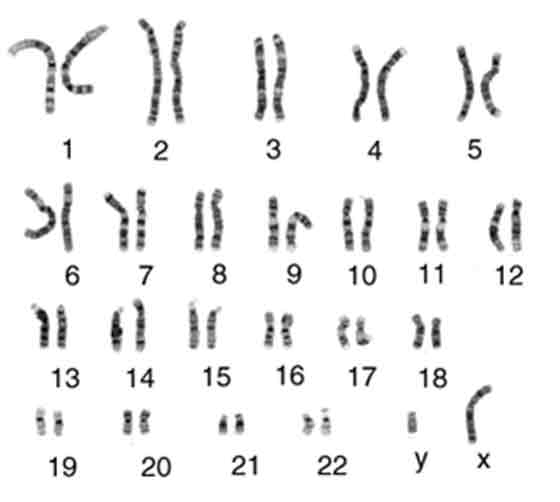 Practice
Is this karyotype from a male or female human?
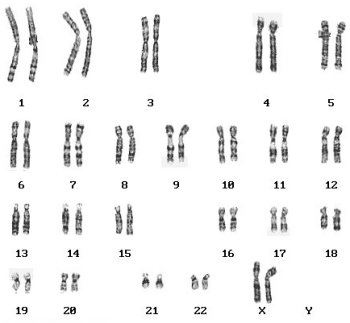 Fertilization for a diploid offspring
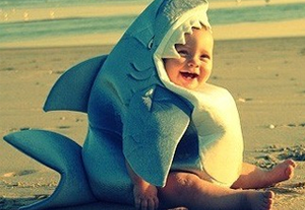 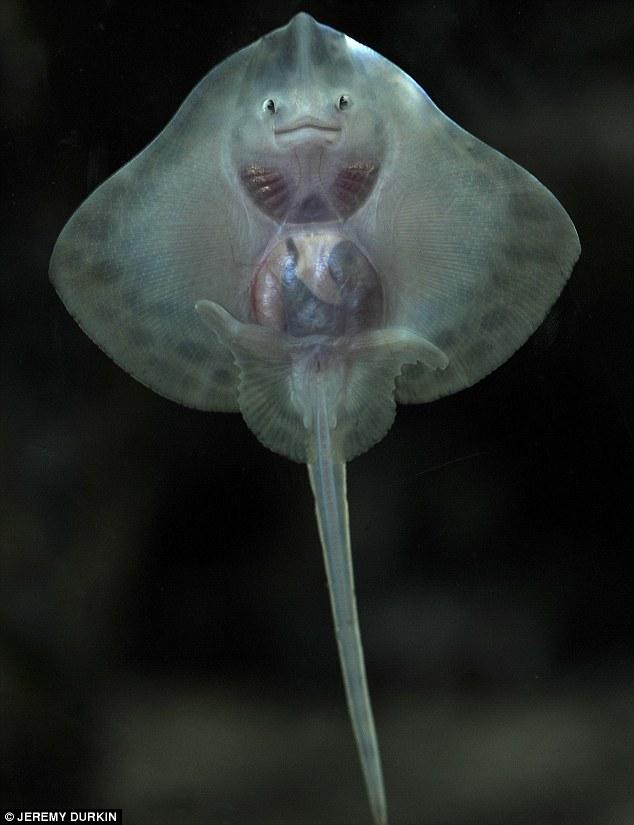 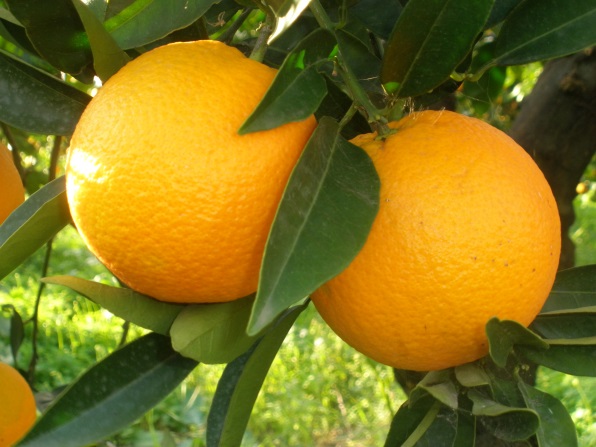 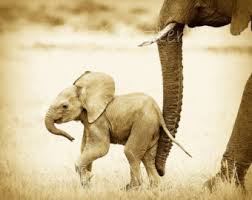 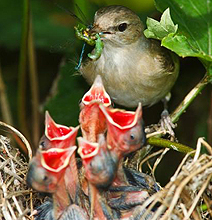 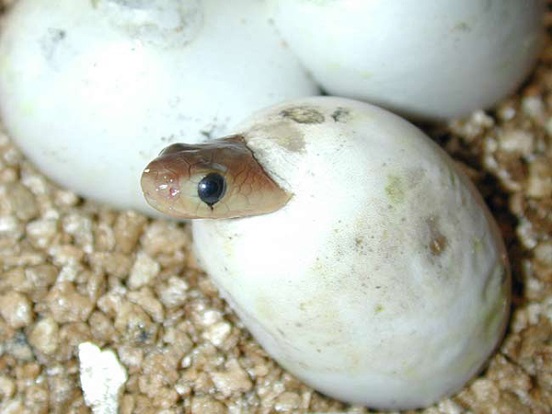 Upon fertilization, a “N” sperm meets a “N” egg and a zygote (2N) is formed.
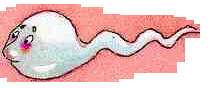 1 N sperm
1 N egg
2N zygote
What are chromosomes?
Humans have 23 pairs (2n=46) of chromosomes, with one chromosome from each parent. The chromosomes are coiled up DNA. 
Under normal conditions all of the chromosomes are inherited intact and in pairs.
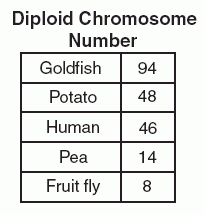 This is a normal karyotype of human chromosomes. A karyotype is a picture of chromosomes lined up to look at and compare.
4 Chromosomal Disorders
Deletion: when cells go through meiosis, portions of the chromosome are lost.
Inversion: when cells go through meiosis, parts of the chromosome are flipped.
Translocation: when cells go through meiosis, parts of the chromosomes stick together and switch.
Non-disjunction: when cells go through meiosis the chromosomes don’t separate correctly and either too many or not enough are passed on.
Down Syndrome:          Trisomy
Down Syndrome
1 in 31,000 births46 chromosomes
	XY=97%            XX=3%

#14/21 Translocation
90-95% of Downs cases
1 in 1,250 births
47 chromosomesXY or XX

#21 Trisomy Non-disjunction
Down Syndrome
Short, broad hands 
Stubby fingers
Rough skin
Impotency in males
Mentally retarded
Small round face
Protruding tongue
Short lifespan
Non-disjunction:
Turners Syndrome
1 in 5,000 births

45 chromosomes X only

#23 MonosomyNondisjunction
Symptoms:
96-98% do not survive to birth
No menstruation (sterile)
No breast development
Narrow hips
Broad shoulders and neck
Klinefelter  Syndrome
1 in 1,100 births
47 chromosomesXXY only

#23 Trisomy Nondisjunction
Scarce beard
Longer fingers and arms
Sterile
Delicate skin
Low mental ability
Normal lifespan
Deletion:
Cri-Du-Chat Syndrome
1 in 216,000 births
46 chromosomes

#5 Deletion of lower arm
Symptoms:
Moon-shaped face
Heart disease
Mentally retarded
Malformed larynx
Normal lifespan
Deletion: Aniridia-Wilms Tumor Syndrome
1 in 50,000,000 births
46 chromosomesXY or XX

#11 Deletion of upper arm
Symptoms: 
Mentally retarded
Growth retarded
Blindness
Tumors on kidneys
Short lifespan
Thirteen Q Deletion Syndrome
1 in 500,000 births
46 chromosomesXY or XX

#13 Deletion of lower arm
Mentally retarded
Deformed face
No thumbs
Heart disease
Short lifespan
Deletion: Prader-Willi Syndrome
1 in 5,000,000 births46 chromosomes
	XY=97%  	XX=3%
#15 Deletion of lower arm
Small bird-like head
Mentally retarded
Respiratory problems
Obesity
Short lifespan
Eighteen Q Deletion Syndrome
1 in 10,000,000 births
46 chromosomesXY or XX

#18 Deletion of lower arm
Mentally retarded
Heart disease
Abnormal hands and feet
Large eyes
Large ears
Normal lifespan
Single Chromosome Disorders
Deletion
Genetic material is missing
2. Duplication
Genetic material is present twice
3. Inversion
Genetic material is “flipped”
Two Chromosome Disorders(Both types are called “translocation”)
Insertion
Genetic material is added from another chromosome


Translocation
Material is swapped with another chromosome
Translocation: Burkitt Lymphoma
Translocation of the Myc gene on chromosome 8

Normal Myc genes control cell growth and division
Translocated Myc genes don’t function properly
Leads to cancer of the lymph nodes
Cat-Eye Syndrome
1 in 1,000,000 births

46 chromosomesXY or XX

#22 Deletion of bottom arm
Fused fingers and toes
Mentally retarded
Small jaw
Heart problems
Normal lifespan
Patau’s Trisomy Syndrome
1 in 14,000 births
47 chromosomesXY or XX

#13 Trisomy Nondisjunction
Small head
Small or missing eyes
Heart defects
Extra fingers
Abnormal genitalia
Mentally retarded
Cleft palate
Most die a few weeks after birth
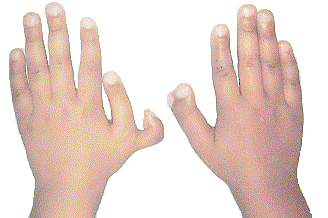 Four-Ring Syndrome
1 in 10,000,000 births
46 chromosomesXY or XX

#4 Inversion
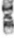 Cleft palate
Club feet
Testes don’t descend
Short lifespan
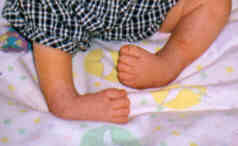 Jacob’s Syndrome
1 in 1,800 births
47 chromosomesXYY only

#23 Trisomy Nondisjunction
?
Normal physicallyNormal mentally
Increase in testosterone
More aggressive
Normal lifespan
Triple X Syndrome
Normal physically
Sometimes taller

Normal mentally
Inc. risk of retardation

Fertile
Other Types of Inherited Genetic Disorder…
Tay-Sachs
Multiple kinds of mutation on Chromosome 15
Tay-Sachs
incidence rate of infantile Tay-Sachs= 
Ashkenazi Jewish groups, French Canadian & Cajun:  1 in 30 are carriers
other groups:  1 in 300 are carriers
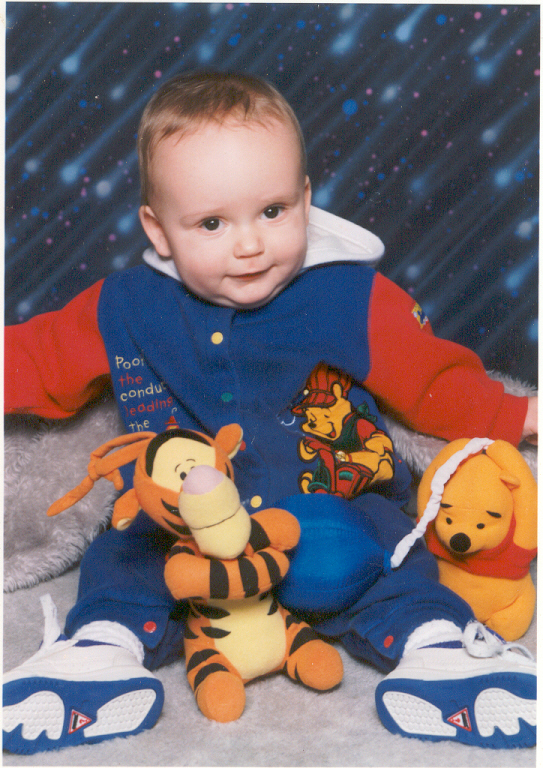 accumulation of lipids on brain
brain malfunction; death by age 5
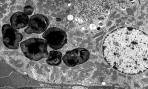 Sex-linked:  X chromosome
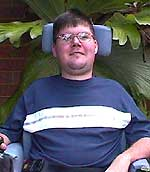 Duchenne Muscular Dystrophy
1 boy in every 3,000
progressive weakening of muscles and loss of coordination
more common in males
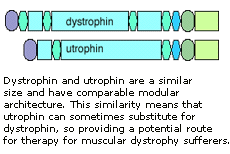 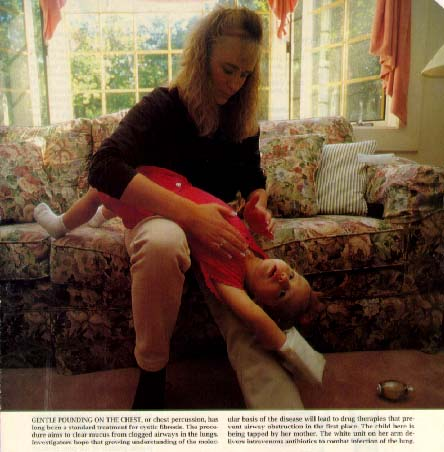 Cystic Fibrosis
1 in 31 is carrier in U.S.
Single gene mutation
mucus in lungs, pancreas, digestive tract and other organs
most common lethal genetic disease in U.S.
heterozygote may be resistant to typhoid fever
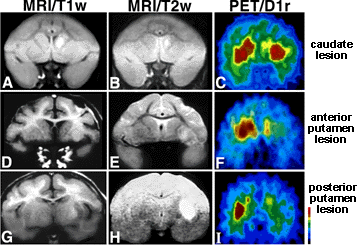 Autosomal Dominant
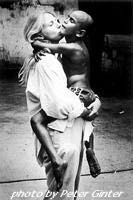 Huntington’s
incidence: 1/10,000 in U.S.
nervous system degenerates
late onset
may not show symptoms until past reproductive age
Karyotype Lab “Quiz” Tomorrow
Karyotyping for a disease
Partners
4 diseases represented, pick 2 karyotypes, cut and match.  Once matched up, answer the questions about your two karyotypes.